Getting a Job
Soon you will be looking for your first job. 
Here are a few basic steps to help
you get that job:
Gather all necessary information
Fill out job applications
Create a resume
Apply
Practice for Interview
Plan appearance
Interview for the job
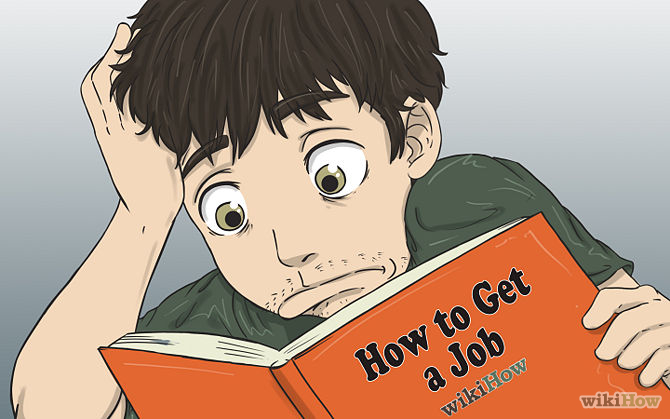 Gather necessary information
Physically go to places of employment where you wish to work, and gather applications to take home and fill out. Many places will tell you to apply online, but that’s ok, you at least made an appearance.

You'll need your social security card, and a driver's license or photo identification. Depending on your age and your state, you may need other items, such as a work permit (which needs to be signed by a parent or guardian).

You will also need to research and find all addresses, phone numbers, and dates of information you are planning to use in your application.
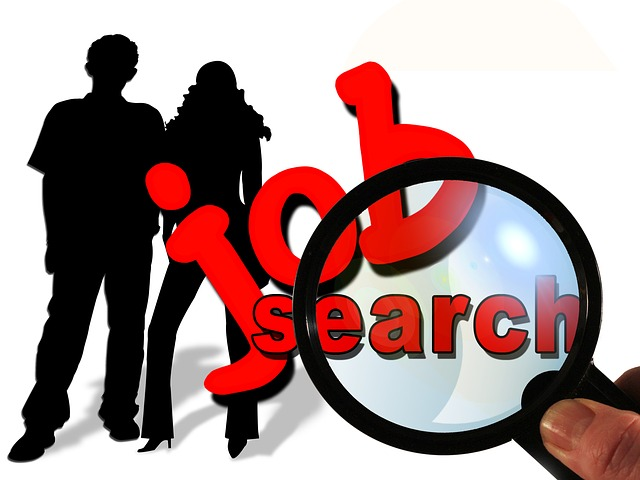 Create a Resume
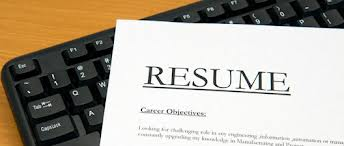 A resume is a document that you provide with your job application that tells more about you. Resumes give a summary of your skills and abilities, work history, references,  and other information that you would like to share with an employer.   

An application does not really give an employer a good idea of who you are, an application is just basic information. A resume however, gives you an opportunity to tell more about yourself and give the employer an opportunity to get to know you and what skills and abilities you have. A resume can also give the employer a bigger impression of whether you are a good fit for their company or not. A resume allows you to market yourself and share your brand.

Assignment 1: Create a resume.
Filling Out a Job Application
An application is a form that lets an employer know that you are looking for employment.
It contains basic information about you, such as an address, phone number, schooling,
references, working history, etc…
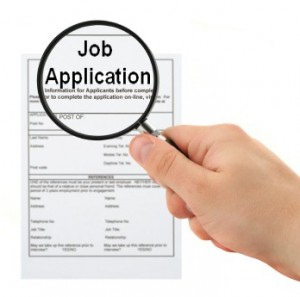 It is important that you read the entire application form before you start filling it out. Read the instructions carefully and follow them exactly. Completing the application properly is very important, because the application is your first chance to present your skills to the employer.
Employers often judge the appearance of an application as a clue to how much importance you put on the quality of your work.
Assignment 2:  Complete the job application.  If you are filling out a paper job application, ask for 2 copies in case you make a mistake.  Use a pen to fill out the form.
Apply
Once you have filled out your application and created a resume, you are ready
to apply for a job.

Take your information to the place of employment and turn it in.  Or, if you completed an online application, make sure you attach your resume. 

If you go into the business, this is a great time to introduce yourself and make a quick impression, so make sure you 
dress well for your appearance.

Wait a bit and hopefully you will get a call asking for you to come in for an interview.  If you do not hear from the company, it is ok to follow up with a phone call or email; it shows enthusiasm and ambition.
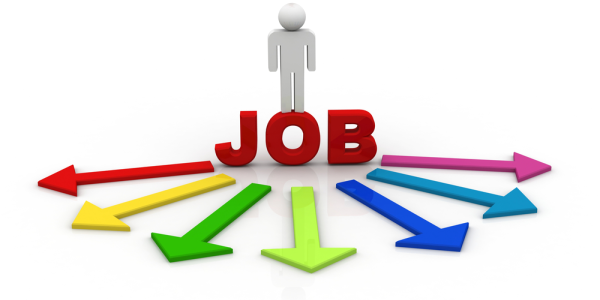 Practice for Interview
Hopefully you will get that call to invite you in for an interview.
You have done a lot of work to search for a job: writing a resume, networking, compiling your information. Many people work very hard to get that interview and then, fall apart during the actual interview. Why? Poor planning and a lack of practice. 

Instead of winging it, you should practice, practice, practice!
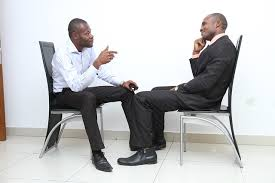 Assignment 3:  Fill out the Common Interview Questions worksheet. Use complete
sentences and write as if you are having a conversation with an interviewer.
Plan Appearance
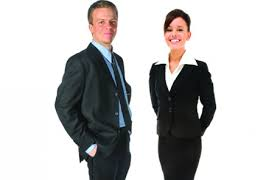 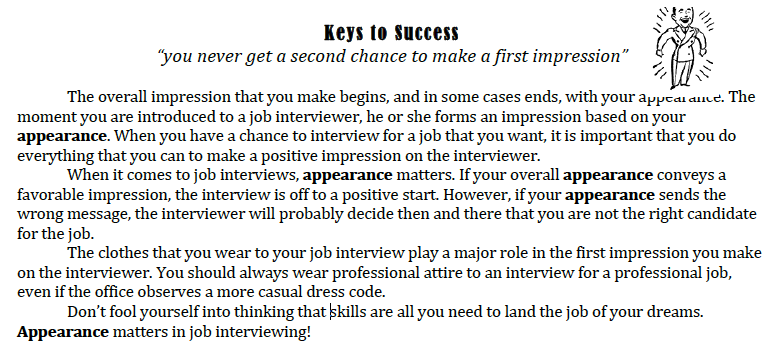 Interview For The Job
Dress appropriately.
Greet the interviewer with handshake and smile.
Listen to the questions asked. Think before you speak.
Keep your answers to the point.
Make sure you are selling the product: You.
Have questions prepared to ask the interviewer.
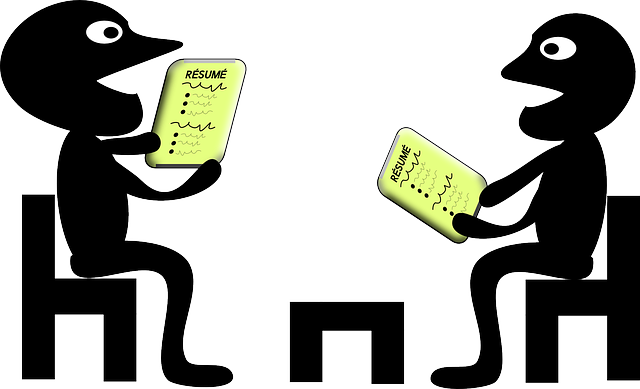